Peptide ‘Bundlemer’ Building Blocks for New Liquid Crystal Formation
University of Delaware MRSEC 
DMR-2011824
T. Zhang, Y. Shi, Z. Zhang, A. McCahill, Y. Tang, C. Kloxin, D. Pochan,
	Materials Science and Engineering, University of Delaware
R. Guo, D-B. Yang, J. Saven, Chemistry
	University of Pennsylvania
Computational design was successfully used to produce new, non-natural peptide molecules that self-assemble into discrete nanoparticles that are 2 nm in diameter and 4 nm in length. The new nanoparticles, examples of the class of protein structure call coiled coils, result in exciting new self-assembly behavior with potential to impact materials technology.

First, the particles, also known as ‘bundlemers’, exhibit only positive electrostatic charges on their surface, unlike natural proteins with a mix of positive and negative charges.  This single charge character leads to newly discovered solution behavior. Second, the particles spontaneously and robustly stack end to end to form long chains that, in turn, cause liquid crystal behaviors at low concentrations of building block.  

Liquid crystals are well known as required precursor phases for materials technology (e.g., high performance polymers such as Kevlar, membranes for separations, amongst others).  The robust, spontaneous, liquid crystal assembly behavior enables research directions towards advanced materials created with environmentally compatible amino acids and enables new molecular machines (e.g., pumps).
A
B
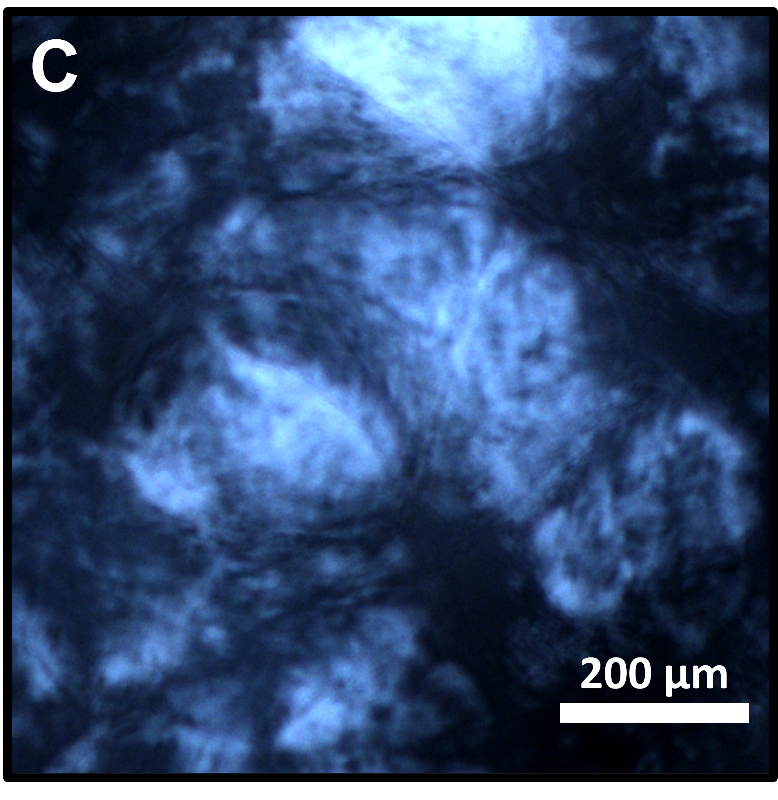 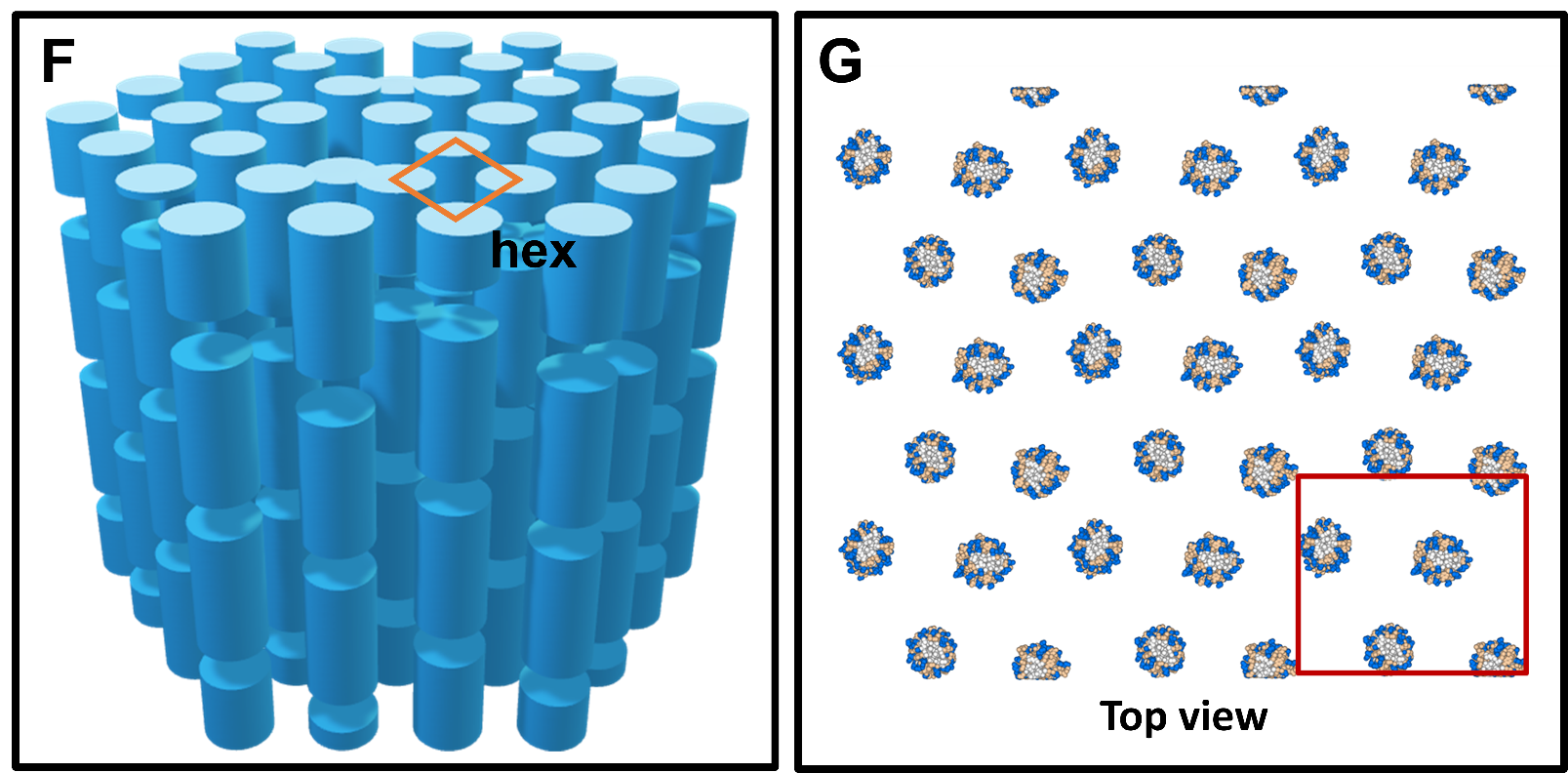 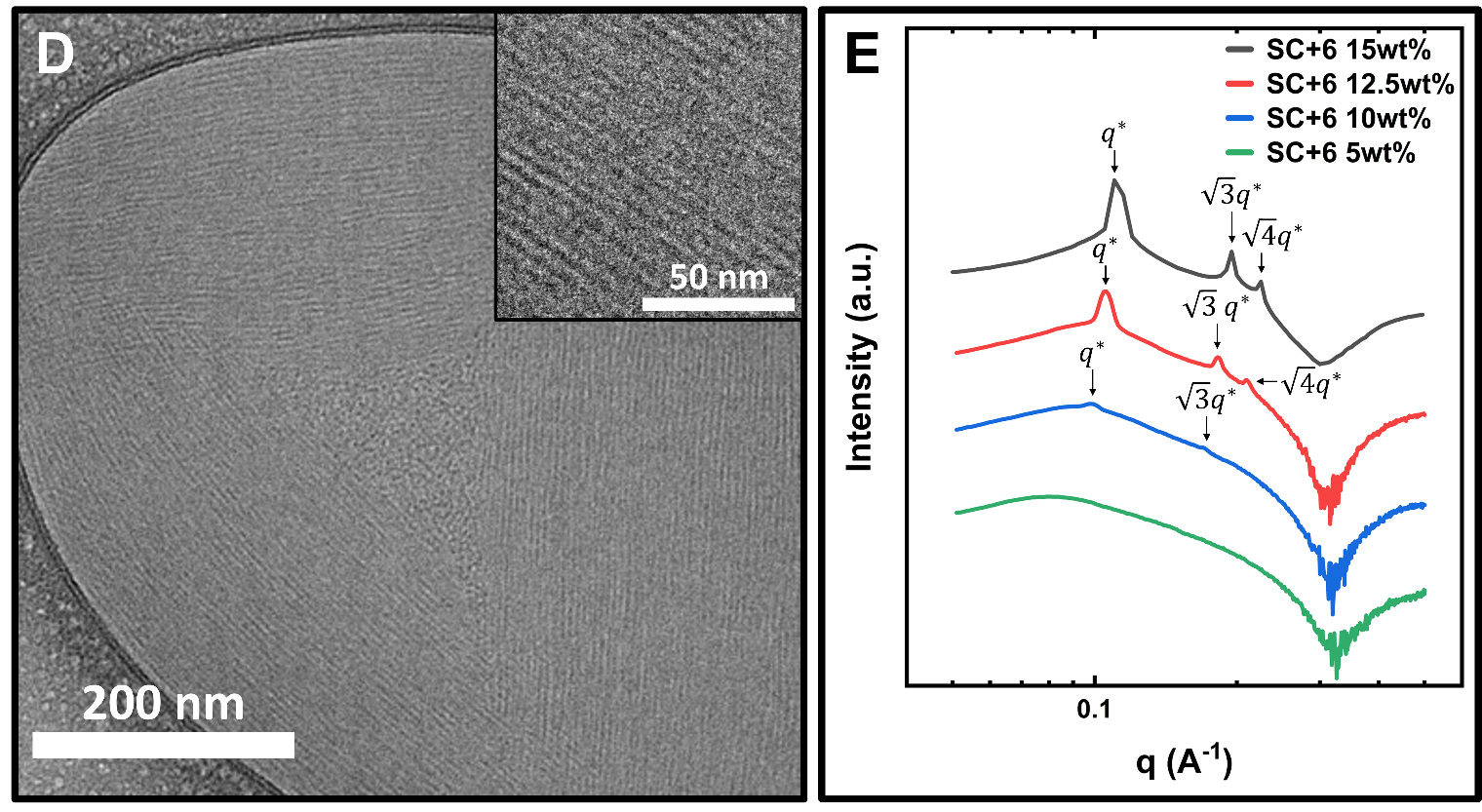 Figure Caption: A, B: side view and top view of bundlemer nanoparticles (each 2 nm diameter x 4 nm in length) stacking and organizing into a liquid crystal phase in simulations.  C, D, E: polarized optical microscopy, cryogenic transmission electron microscopy/cryoTEM, and small-angle x-ray scattering/SAXS all clearly showing the liquid crystal behavior via birefringence (C), chains in solution (cryoTEM), and diffraction from hexagonal packing (SAXS).
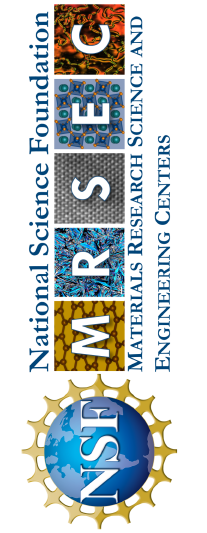 [Speaker Notes: What Has Been Achieved: Computationally designed peptide coiled coil ‘bundlemer’ nanoparticles that display only a single type of surface charge are introduced. Solution behavior of positively charged single charge-type (SC) particles is compared to mixed charge-type (MC) particles with both positively and negatively charged side chains. Nematic and columnar liquid crystal phases were discovered in low concentrations of SC particles, indicative of robust particle stacking, while MC particles with the same net charge produced only amorphous, soluble aggregates. The work highlights the importance of computational design to produce non-natural/single charged coiled coils that produce unprecedented behavior (LC formation).  Additionally, the results highlight how specific display of charge (e.g., only positive charges vs. a mix of positive and negative charges as observed in nature) produced new assembly behavior (stacking and LC formation at very low concentrations of particle).

Importance of the Achievement: The LC behavior is critical for both CHARM research objectives as well new materials development.  The discovered bundlemer interparticle stacking mechanism and robust LC formation is enabling new avenues of success towards AIM 3 goals of producing molecularly-based machines. Specifically, the LC phases are responsive to solution conditions (e.g., pH) and provide for collapse and expansion in response to pH changes. With additional crosslinking chemistry, we now have a direct path towards nanoscale pumping action made possible by the LC phases.  Furthermore, the LC behavior in single charge sequences has opened a new avenue of design where we are testing the importance of oppositely charged patches on bundlemer building blocks and the use of the LC phases as templates for crosslinking chemistry, both within and between the bundlemer particles as well as in the solvent matrix around the bundlemer particles leading to advanced nanocomposite materials.  These new research avenues will likely lead to auxetic-like mechanical responses as originally proposed in the CHARM IRG1 research goals.  
How is the achievement related to the IRG, and how does it help it achieve its goals? As described above, the results directly impact the research goals of CHARM related to IRG1 Aim 3 objectives in creating machines. The first several years of IRG1 research focused on new bundlemer and new assembly behavior/nanostructure formation and movement.  This effort enabled the current highlight-computational design of new single charge coiled coil particles, not seen in nature, that provided for the LC discovery.  This discovery now enables a new avenue towards Aim 3 success in the remaining year 5 and upcoming year 6.  Importantly, computational work and experimental work were both critical to the success of the above work and these discoveries, all made possible by CHARM.
Where the findings are published: Shi, Y., Zhang, T., Guo, R. et al. Ordered assemblies of peptide nanoparticles with only positive charge. Nat Commun 15, 10057 (2024). https://doi.org/10.1038/s41467-024-54340-9]